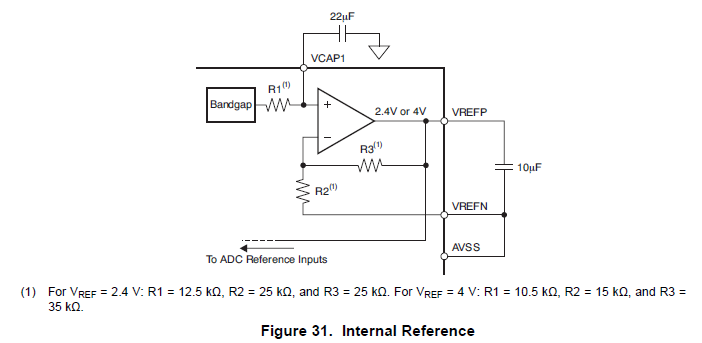 TI’s datasheet
Our schematic
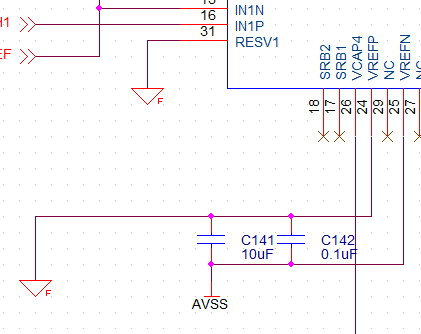 Is this schematic correct?